Basics of Noncredit
Cheryl Aschenbach, ASCCC North Representative
Craig Rutan, ASCCC Area D Representative
Chantee Guiney, Specialist, Chancellor’s Office

2018 Career & Noncredit Education Institute
Westin South Coast Plaza, Costa Mesa
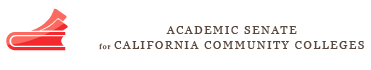 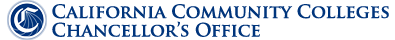 What is noncredit?
Noncredit courses are zero unit courses offered to students without the expense of enrollment fees and designed to help students reach personal, academic, and professional goals
Noncredit courses often serve as a point of entry for underserved students as well as a transition point to prepare students for credit instruction
WHY Noncredit? Student benefits
Affordable (FREE!)
No cost 
No financial aid necessary
Accessible 
Open entry/open exit format (optional) can serve students at point of inquiry
Flexible scheduling
Access to counseling and SSSP services
WHY Noncredit? Student Benefits
Focus on skill attainment, not grades or units
Students may re-enroll until achieving all outcomes and objectives
Not affected by 30-unit basic skills limitation
Pre-collegiate skills development
Prepare for credit programs or employment
CTE: preparation, practice, and certification
Bridge to other educational/career pathways
WHY Noncredit? Faculty perspective
Focus on skill attainment, not units
Innovate! Create new courses and programs to meet student need
Opens the equity door – provides access to underserved students
Courses have immediate impact on students’ lives and communities
WHY Noncredit? Faculty perspective
Opportunity for students to re-enroll in a course, practice skills, and become more proficient
Option for students struggling with credit courses, especially basic skills
Completion of noncredit courses can be part of multiple measures assessments
Opportunity to “create” college students – opens door to credit opportunities
Not-for-credit?  NO!
Not-for-credit
Also called community service, or community education, or fee-based.
Self-supporting – registration fees must cover complete cost of offering course
No curriculum approval required (unless local process)
No MQs established by state
CREDIt       vs.     noncredit
Noncredit restrictions
CORs for courses intended for special populations must clearly demonstrate that the course meets the needs of those populations (Immigrant Education, Parenting, Persons with Substantial Disabilities, Older Adults)
“No state aid or apportionment may be claimed on account of attendance of students in noncredit classes in dancing or recreational physical education”   -Title 5, section 58130
Apportionment by positive attendance, not census
Noncredit categories
[Speaker Notes: If a CDCP program is submitted to CCCCO for approval and it includes a supervised tutoring (TOP Code 4930.09), we will send it back for revision and request that it be removed, since CDCP statute (EC 84760.5) requires an organized sequence (i.e., ESL 1, ESL 2, ESL 3) of courses. The co-requisite approach (learning assistance course tied to a parent course) would be approved, but a stand-alone (Program Status / CB24 = 2) Supervised Tutoring course carrying TOP Code 4930.09 “sequenced” as part of a program would be sent back to the college for revision.]
Career development & College prep (Cdcp)
Preparation for employment or success in college-level credit coursework
In accordance with Title 5, section §55151, colleges may offer a sequence of noncredit courses that culminate in:
Certificate of Competency 
Certificate of Completion 
Adult High School Diploma (only eligible for CDCP when approved in accordance with title 5 section 55154 (f))
Four categories: ESL, Basic Skills, Short-term Vocational, Workforce Prep
CDCP courses can be eligible for apportionment funding equal to credit
Requirements established in Ed. Code 84760.5
[Speaker Notes: Bullet #2 lists the AHSD (Diploma) as being a CDCP program. The AHSD regs are in a separate section from CDCP (55154). The AHSD by itself will not generate CDCP $. Colleges with an approved AHSD that wish to receive CDCP $ for it must submit a separate CDCP certificate (“Certificate of Competency in Secondary Education”). Then, courses attached to that newly created certificate (per 55154 (f) ) are eligible for CDCP funding. 
Just want to make sure colleges do not think that a CCCCO approved AHSD will automatically generate CDCP $. A separate CDCP certificate must be created (55154 (f)), submitted to CCCCO, and approved.]
Designating courses as CDCP:
Data element CB22 is used to designate a course as CDCP:

A - English as a Second Language (ESL)
C - Elementary and Secondary Basic Skills
I - Short-term Vocational
J - Workforce Preparation: In the areas of basic skills of speaking, listening, reading, writing, mathematics, decision-making, and problem solving skills that are necessary to participate in job-specific technical training.
Noncredit certificates
Certificate of Completion
Sequence of CDCP courses in Short-term Vocational or Workforce Preparation
Defined in Title 5, section 55151(h)
Certificate of Competency
Sequence of CDCP courses in ESL or Elementary & Secondary Basic Skills
Defined in Title 5, section 55151(i)
Standards for approval are defined in 55151(j)
Same standards of quality as credit certs (55070)
Title 5 Required Elements of the COR FOR Noncredit
Course Number and Title 
Course Description 
Total Contact Hours 
Course Objectives
Course Content
Method of Instruction
Methods of Evaluation
Assignments and/or Other Activities
Title 5 §55002(c)1
Noncredit course approval
Title 5 Standards for Approval same as for credit:
Section 55002(c)1 – The college and/or district curriculum committee shall recommend approval of the course if the course treats subject matter and uses resource materials, teaching methods, and standards of attendance and achievement that the committee deems appropriate for the enrolled students.

The role of the curriculum committee is to review and approve curriculum just as it does for credit curriculum
Noncredit course approval
Discipline Placement process same as for credit:
See Minimum Qualifications for Faculty and Administrators in the California Community Colleges aka “MQ Handbook”.

Discipline assignments for noncredit courses may be noncredit discipline minimum qualifications or credit discipline minimum qualifications.

If noncredit courses are assigned to noncredit discipline MQs, than anyone who meets or exceeds those MQs can teach the courses.
[Speaker Notes: Noncredit MQs are found in title 5 section 53412 and in the Disciplines List.  Beware of unintended consequences if considering assigning to credit MQs.]
Noncredit grading options
Locally determined.

Letter grades (A-F), Pass/No Pass (P/NP),and Satisfactory Progress (SP) permitted.

Regardless of chosen grading options, course design still needs to include student evaluation and feedback.
[Speaker Notes: A-F letter grades are used primarily for noncredit courses that are part of a continuing education high school diploma program.  For example, San Diego Continuing Education uses A-F for all courses, while North Orange CCD School of Continuing Education uses A-F for HS diploma courses and P/NP for CDCP noncredit courses.]
Areas for discussion
Overlap between credit and noncredit basic skills
Overlap between credit CTE and noncredit CTE
Use of noncredit as requisite course
Matching student needs with type of course
Inequities between credit and noncredit faculty compensation/teaching hours
Who should be having discussions?
Faculty!
Noncredit course and programs are curriculum, therefore faculty have primacy
Faculty need to actively influence decisions
Include faculty –credit and noncredit - in all disciplines that may be affected
Curriculum, not funding, should drive discussions and decisions
Input from support staff in student services areas like counseling and A&R is critical as well
REsources
Noncredit Instruction: Opportunity and Challenge, ASCCC, adopted spring 2009.
 
The Role of Noncredit in the California Community Colleges, ASCCC, adopted fall 2006.

The Course Outline of Record: A Curriculum Reference Guide Revisited, ASCCC, adopted spring 2017.

Program and Course Approval Handbook, 6th Edition, Chancellor’s Office, 2017.
Questions?
Cheryl Aschenbach caschenbach@lassencollege.edu
Chantee Guiney 			    cguiney@CCCCO.edu
Craig RutanRutan_Craig@sccollege.edu